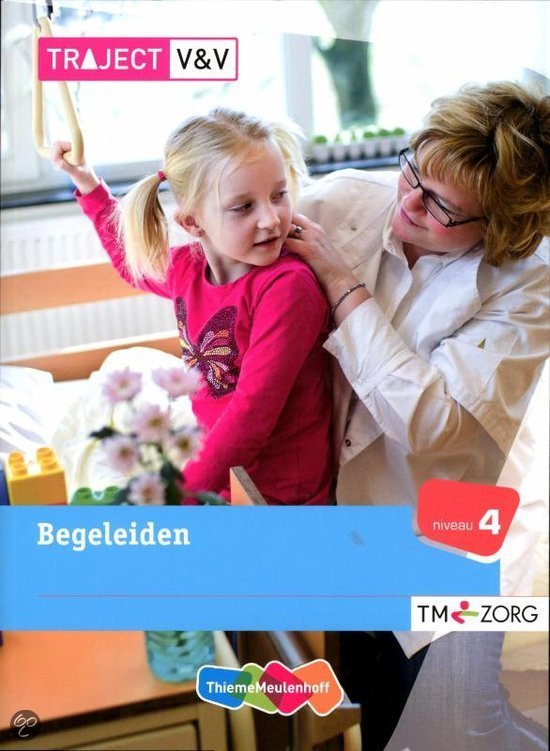 Gesprekstechnieken
Hoofdstuk 17
VP15
Begeleidingskunde

Carin Hogenbirk
Mei 2016
Informatief gesprek
Informatie verstrekken
Verpleegkundige
Verstrekker
Beïnvloeden
Overtuigen
Ontvanger
Doel
Gedragsverandering
Aan het denken zetten
Oplossingen aanreiken
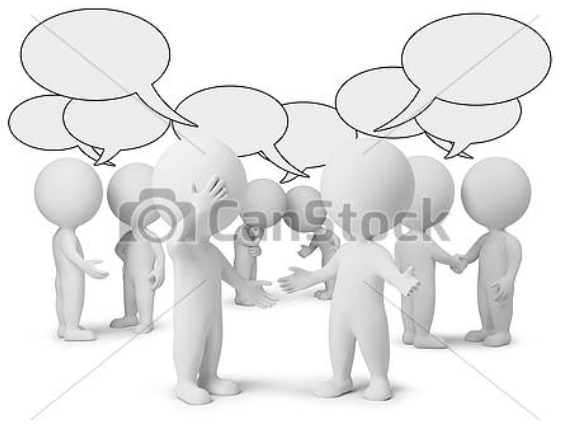 Wanneer wordt informatie gegeven
Als de ander er om vraagt
Als het noodzakelijk is
Wanneer wij zelf bepalen dat het voor een ander belangrijk is
Beroepsdeskundigheid
Observaties
Navragen
Ervaring
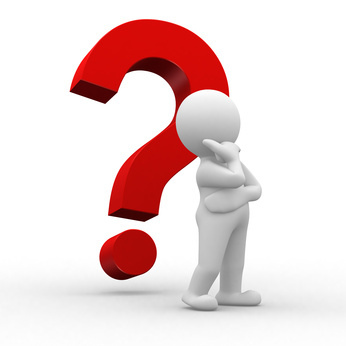 aandachtspunten
Voorbereiding
Inventariseer wat de ander al weet
Toets of het juist is
Neem en plan de tijd
Bereid je goed voor
Helder en duidelijk verhaal
Rustige ruimte
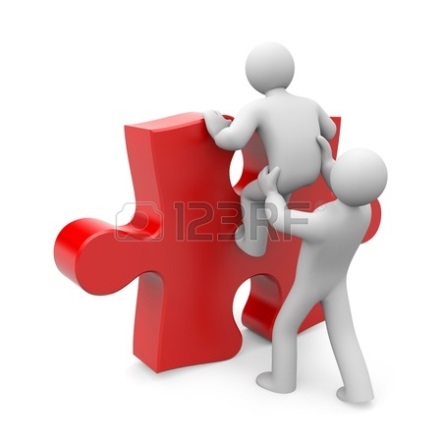 aandachtspunten
Uitvoering
Geeft de informatie kort en bondig
Laat ruimte voor de ander om te reageren
Geef ruimte aan gevoelens en emoties
Vat samen
Structuur
Na laten vertellen
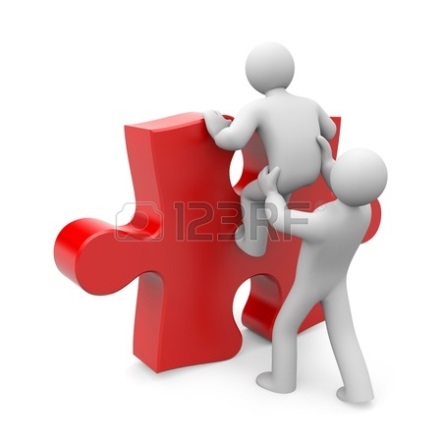 aandachtspunten
Evaluatie
Proces
Product
Rapportage
Vervolgafspraak
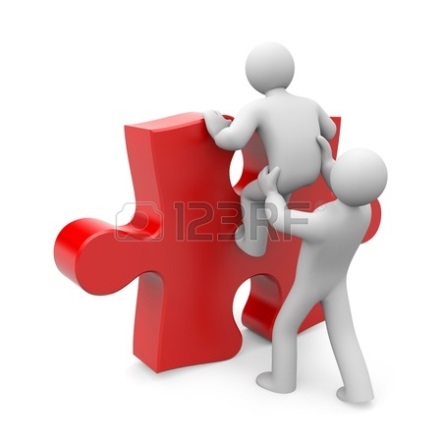 Niet doen
Drammen
Informatie steeds herhalen
U moet stoppen met roken
Dreigen
Als je het niet doet dan….
Denken dat het logisch en helder is
Zorgvrager kan niet alles in een keer onthouden
Info komt hard aan
Wil het nog niet weten
Andere verstorende elementen
Slechtnieuws gesprek
Doel
Het op een duidelijke manier slechtnieuws brengen
Mededelen van het nieuws
Opvangen van de eerste klap
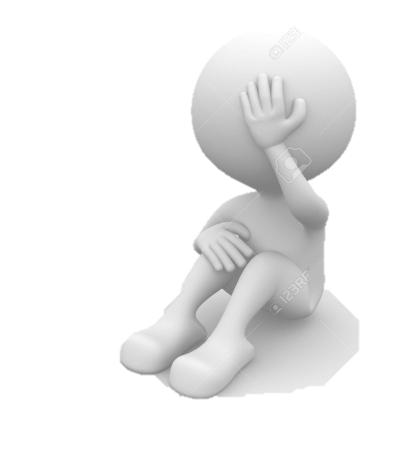 voorbereiding
Rustige ruimte
Familie betrekken
Tijdstip plannen
Informatie verzamelen
Goed voorbereiden
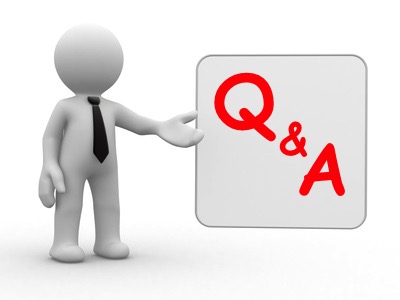 gesprek
Mededelen slecht nieuws
Eerste fase
Kort en bondig
Laat stilte vallen
Nog niet richting oplossingen
Laat nieuws binnenkomen
Geef ruimte aan emotie
Onverschilligheid 
Stil
Verdriet
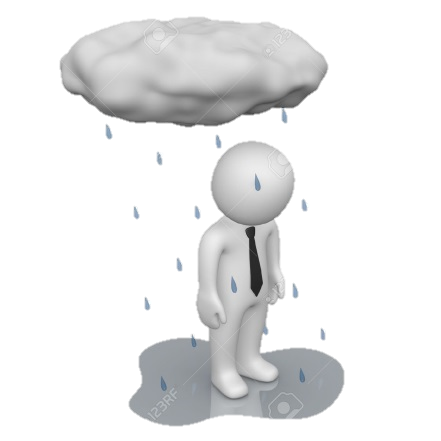 gesprek
Mededelen slecht nieuws
Tweede fase
Opvangen van de klap
Vragen beantwoorden
Info geven (als dat al kan)

Derde fase
Ondersteuning bieden
Vervolg
Gesprek
Stappen
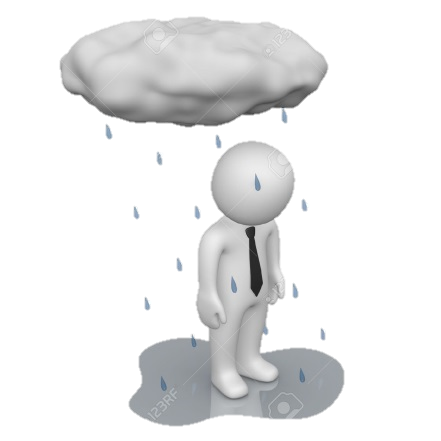 evaluatie
Evalueer (zelf)
Proces 
Product
Rapportage
Maak vervolg afspraak
Met of zonder arts
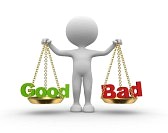 aandachtspunten
Echtheid
Empathie
Begrip tonen
Blijf bij zorgvrager als dit op prijs wordt gesteld
Maak vervolg afspraak
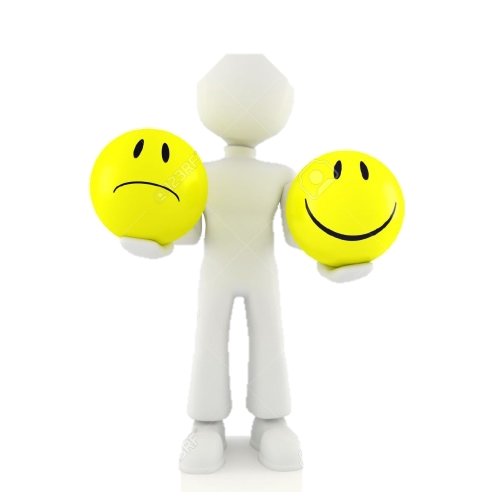 Opdracht 7
Blz. 129
Bespreek de praktijkvoorbeelden in tweetallen
Geef aan wat je goed vindt
Geef aan wat je anders zou doen
Schuif 1 plek op en bespreek de antwoorden nogmaals
Helpend gesprek
Doel
Probleem helder krijgen
Inleiding
Wat is precies het probleem
Wat niet (afbakenen)
Verkenning
Wat speelt allemaal mee
Luisteren
Doorvragen
Zorgvrager is aan het woord
Samenvatten
Verhelderen
Geen oplossingen aandragen
Afsluiting
vervolgafspraak
groepsgesprek
Doel
Groep informeren over hetzelfde onderwerp
Diabetes
Heupoperatie
Spelmiddag
Voorzitter
Agenda
Planning
Inhoud
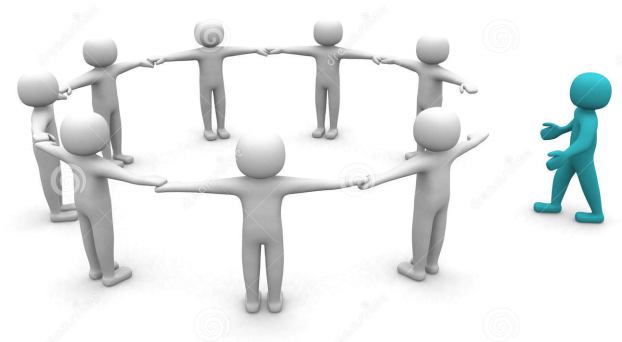 aandachtspunten
Belangstelling
Nut en noodzaak
Besluiten
Consequenties
Knoop doorhakken
Verborgen agenda’s
Wantrouwen
Sfeer bepalend
Conflicten
Antipathie/sympathie
Wensen
Waar over hebben
Waar over besluiten
Vervolgafspraken
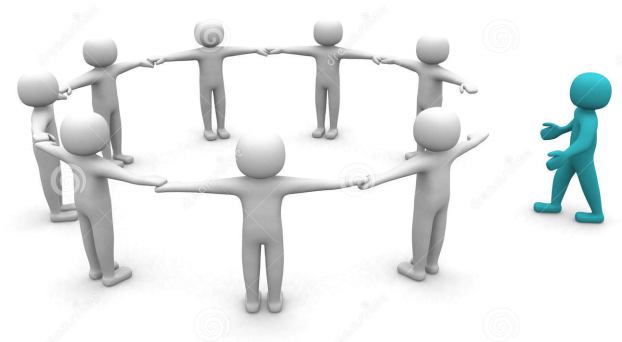 discussie
Doel
Mening vormen en of bijstellen
Informatief
Oriënterend
Besluitvormend
Argumenten
Verpleegkundig
Vakinhoudelijk 
Klinisch redeneren
Emotioneel
Persoonlijk
Organisatie
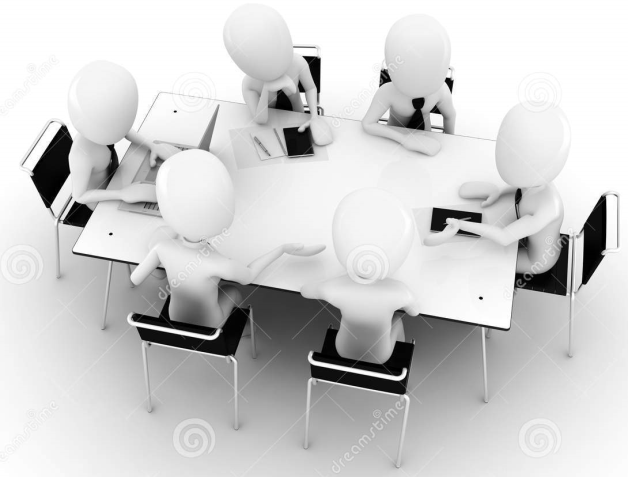 opdrachten
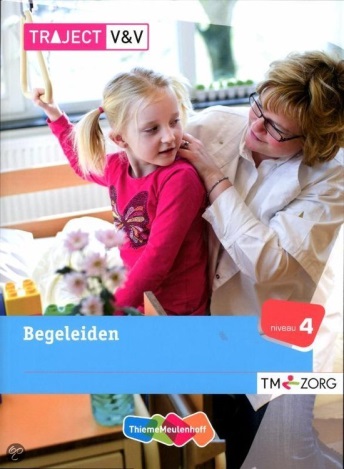 Maak de opdrachten op bladzijde 128
Hoofdstuk 17 – Gesprekstechnieken
Opdracht 7, in de les!
Opdracht 2, 4, 5, 6, 10, 11, 13
Bespreek de antwoorden met elkaar
 Bekijk het in de vorige les gemaakte communicatie observatieformulier
Stel (waar nodig) het formulier bij
opdrachten